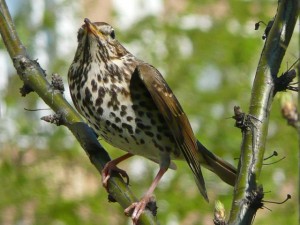 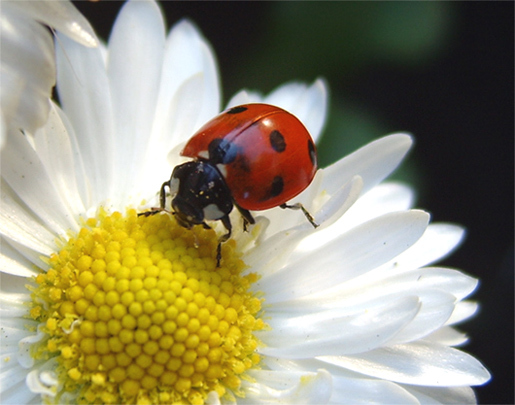 Учитель ГБОУ СОШ № 404
Иванова Ирина Анатольевна
НЕЗАМЕНИМЫЕ ЗАЩИТНИКИ УРОЖАЯ
Кому достаётся часть урожая ?С  А  Д
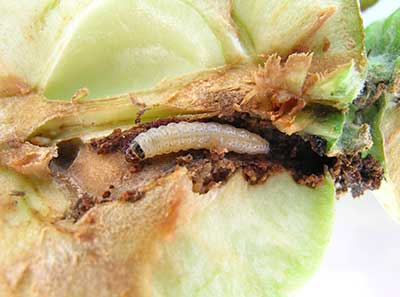 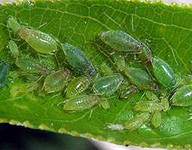 Яблонная плодожорка
Т л я
ОГОРОД
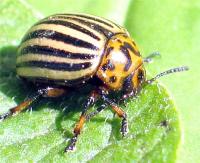 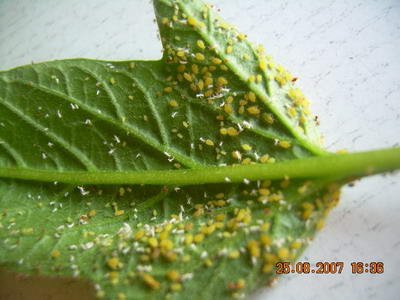 Колорадский жук                                Личинки жука
П О Л Е
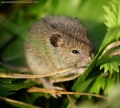 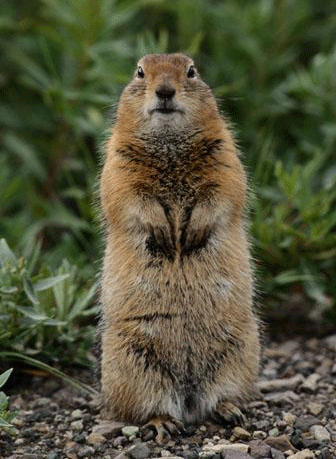 Полёвка
Суслик
Кто нам помогает ?
Жук-жужелица
Божья коровка





                Златоглазка
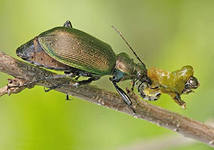 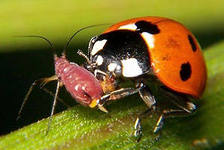 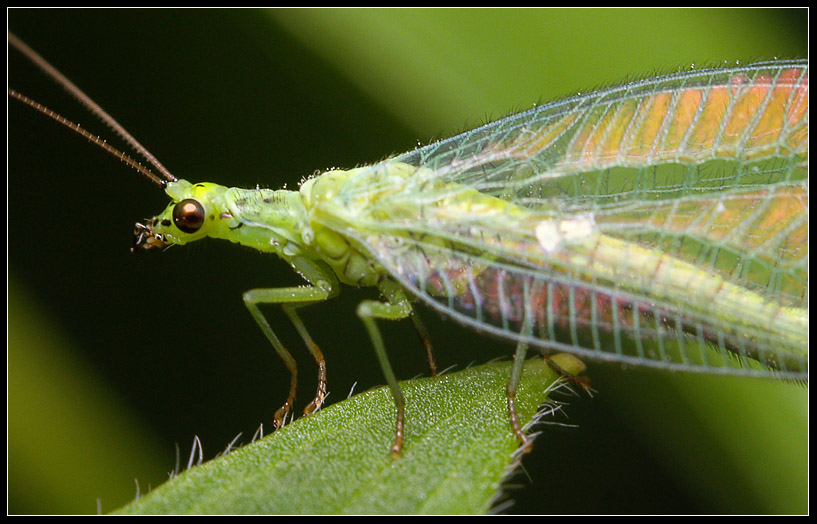 Пустельга, скворец, синицы
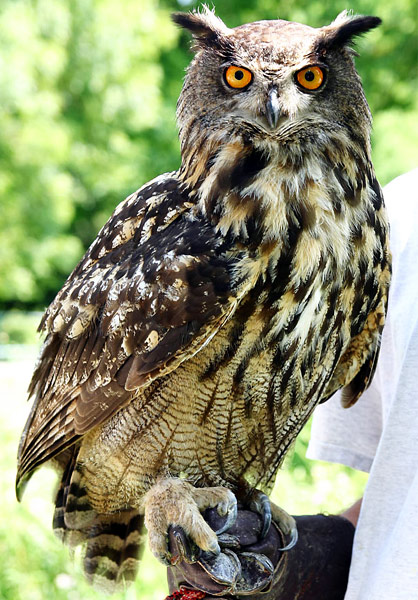 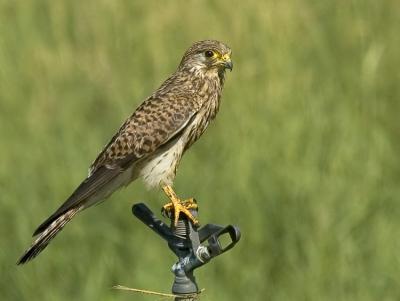 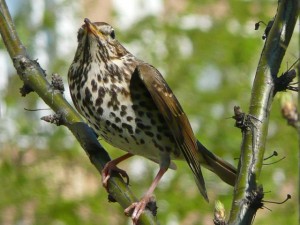 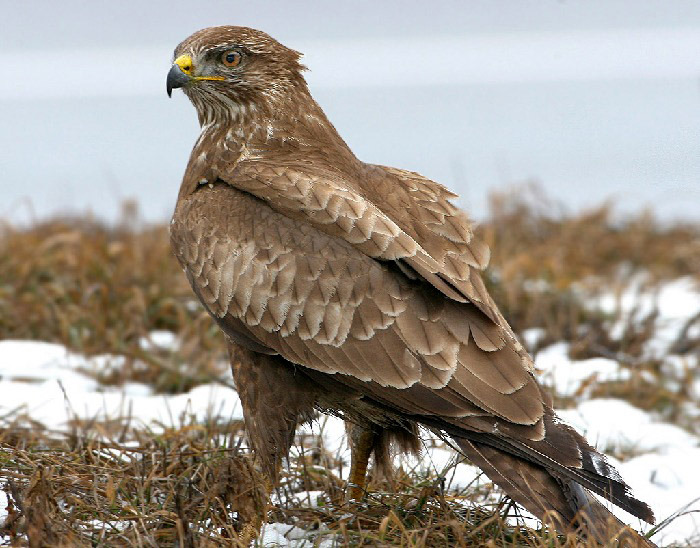 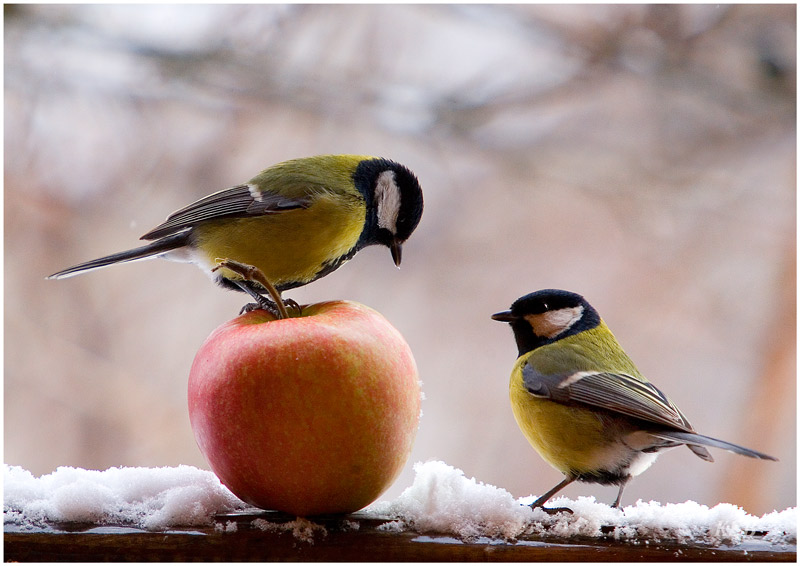 Сова и канюк
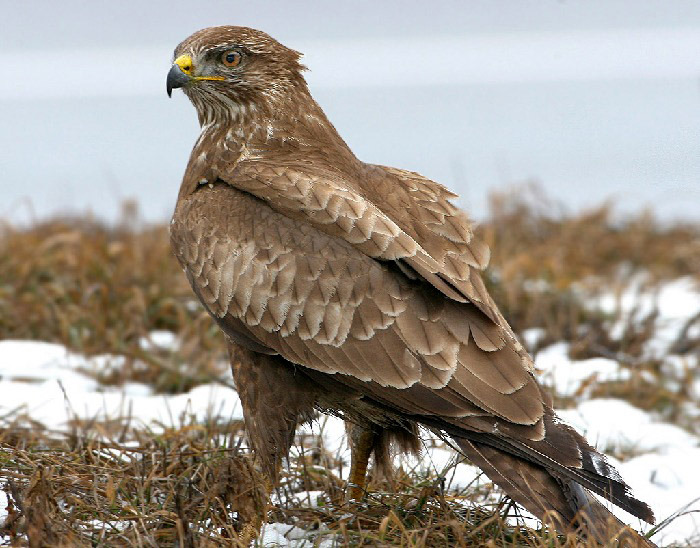 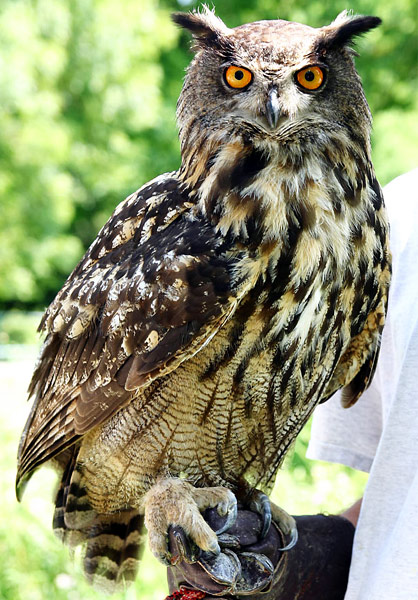